危险化学品企业安全生产标准化
博富特咨询
全面
实用
专业
关于博富特
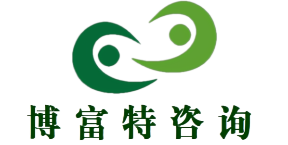 博富特培训已拥有专业且强大的培训师团队-旗下培训师都拥有丰富的国际大公司生产一线及管理岗位工作经验，接受过系统的培训师培训、训练及能力评估，能够开发并讲授从高层管理到基层安全技术、技能培训等一系列课程。
 我们致力于为客户提供高品质且实用性强的培训服务，为企业提供有效且针对性强的定制性培训服务，满足不同行业、不同人群的培训需求。
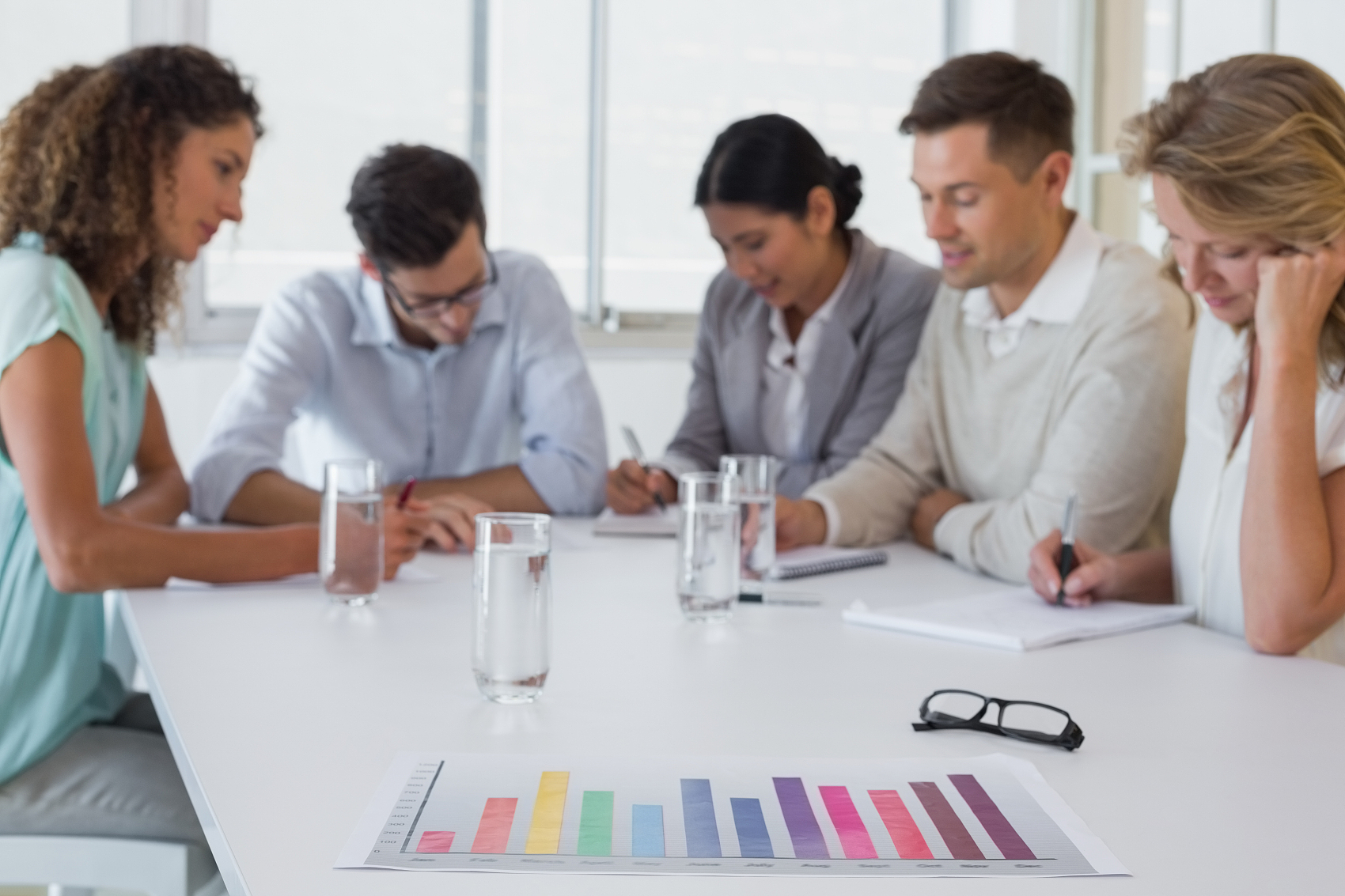 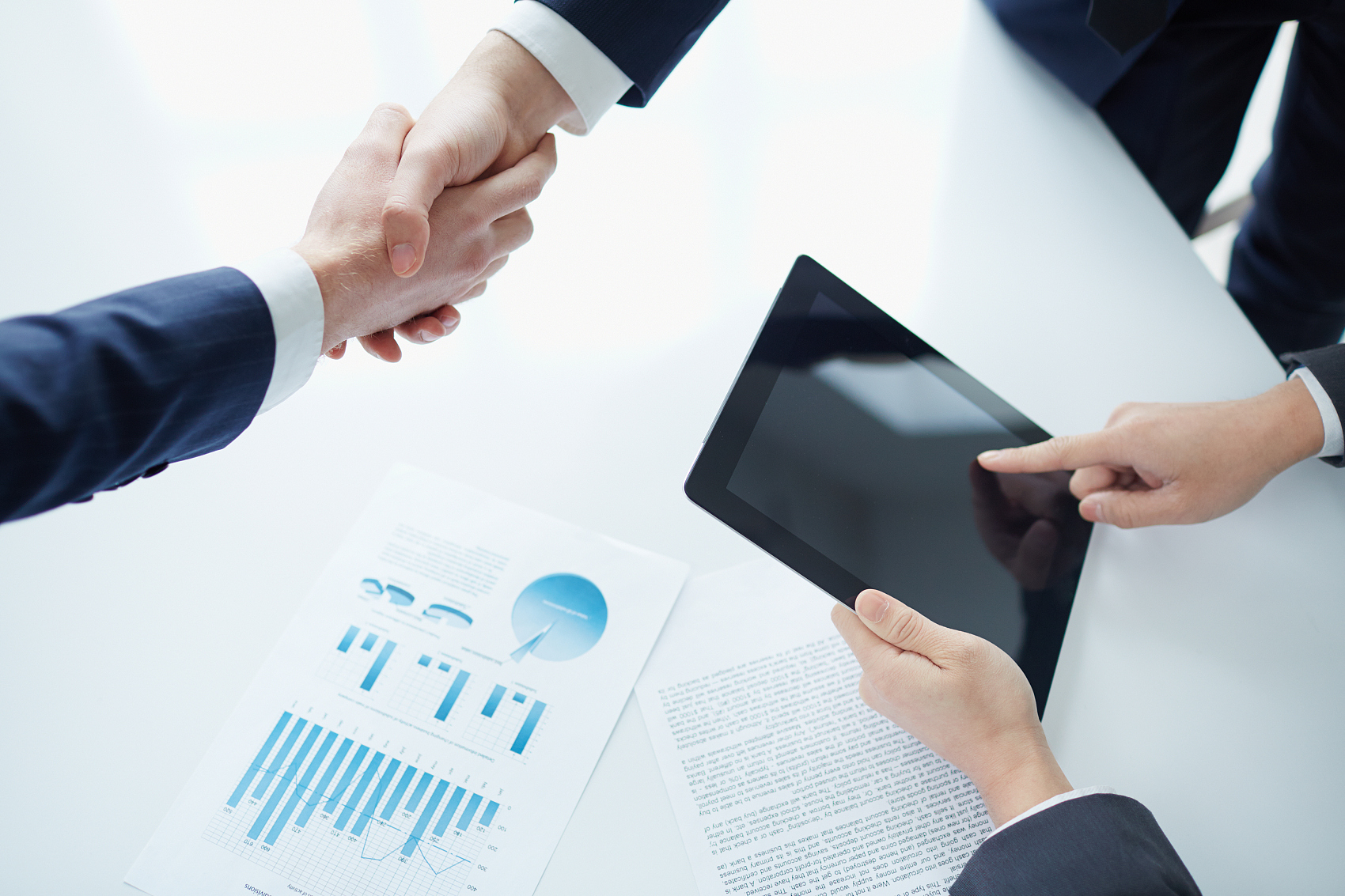 博富特认为：一个好的培训课程起始于一个好的设计,课程设计注重培训目的、培训对象、逻辑关系、各章节具体产出和培训方法应用等关键问题。
第一部分：安全生产标准化简介
一、安全生产标准化的发展历程
1.我国企业安全生产标准化的发展历程
八十年代初期，煤炭行业事故持续上升，为此原煤炭部于1986年在全国煤矿开展“质量标准化、安全创水平”活动，目的是通过质量标准化促进安全生产，认为安全与质量之间存在着相辅相成、密不可分的内在联系，讲安全必须讲质量。
第一部分：安全生产标准化简介
一、安全生产标准化的发展历程
1.我国企业安全生产标准化的发展历程
2003年10月，国家安全监管局和中国煤炭工业协会在黑龙江省七台河市召开了全国煤矿安全质量标准化现场会，提出了新形势下煤矿安全质量标准化的内容，会后出台的《关于在全国煤矿深入开展安全质量标准化活动的指导意见》，提出了安全质量标准化的概念。
第一部分：安全生产标准化简介
一、安全生产标准化的发展历程
1.我国企业安全生产标准化的发展历程
2004年，《国务院关于进一步加强安全生产工作的决定》（国发〔2004〕2号）提出了在全国所有的工矿、商贸、交通、建筑施工等企业普遍开展安全质量标准化活动的要求。国家安全监管局印发了《关于开展安全质量标准化活动的指导意见》，煤矿、非煤矿山、危险化学品、烟花爆竹、冶金、机械等行业、领域均开展了安全质量标准化创建工作。随后，除煤炭行业强调了煤矿安全生产状况与质量管理相结合外，其他多数行业逐步弱化了质量的内容，提出了安全生产标准化的概念。
第一部分：安全生产标准化简介
一、安全生产标准化的发展历程
2.安全生产标准化的内涵及作用
安全生产标准化要求生产经营单位分析生产安全风险，建立预防机制，健全科学的安全生产责任制、安全生产管理制度和操作规程，各生产环节和相关岗位的安全工作符合法律法规、标准规程的要求，达到和保持一定的标准，并持续改进、完善和提高，使企业的人、机、环始终处在最好的安全状态下运行，进而保证和促进企业在安全的前提下健康快速发展。
第一部分：安全生产标准化简介
一、安全生产标准化的发展历程
2.安全生产标准化的内涵及作用
安全生产标准化体现了“安全第一、预防为主、综合治理”的方针和“以人为本”的科学发展观，强调企业安全生产工作的规范化、科学化、系统化和法制化，强化风险管理和过程控制，注重绩效管理和持续改进，符合安全管理的基本规律，代表了现代安全管理的发展方向，是先进安全管理思想与我国传统安全管理方法、企业具体实际的有机结合，将全面提高企业安全生产水平，从而推动我国安全生产状况的根本好转。
第一部分：安全生产标准化简介
二.国家对开展安全生产标准工作的一些要求
2010年7月，国务院印发《关于进一步加强企业安全生产工作的通知》（国发〔2010〕23号），对需要领取“生产许可证”和“安全生产许可证” 的企业进行安全生产标准化建设提出强制性要求：“凡在规定时间内未实现达标的企业要依法暂扣其生产许可证、安全生产许可证，责令停产整顿；对整改逾期未达标的，地方政府要依法予以关闭”；
2011年2月14日，国家安全监管总局关于进一步加强危险化学品企业安全生产标准化工作的通知（安监总管三〔2011〕24号）
第一部分：安全生产标准化简介
二.国家对开展安全生产标准工作的一些要求
1.现有危化品企业都要开展安全生产标准化工作。
2.对达到并保持安全生产标准化二级标准以上的危化品企业，可以优先依法办理危化品安全生产许可证或危化品经营许可证延期或换证手续。
2012年2月14日国务院办公厅印发《关于继续深入扎实开展“安全生产年”活动的通知》（国办发〔2012〕14号）对不达标的企业要限期抓整顿，经整改仍不达标的要责令关闭退出。
第一部分：安全生产标准化简介
三、创建安全生产标准化目的
夯实基础
加强安全生产标准化建设是实现依法治安的必然要求，是促进企业进一步落实安全生产主体责任，逐步建立起自我约束、自我完善、持续改进的安全生产长效机制，实现安全生产形势稳定有效途径，不断提高企业本质安全水平；
改善管理好转的
通过创建安全标准化体系，逐步建立以风险控制为核心，全员参与、过程控制和持续改进的动态安全管理体系，促使安全管理工作卓有成效；
控制事故
通过实施企业安全生产标准化体系，对各个环节的风险进行辨识、预控，最大限度地消除在作业过程中可能产生的事故隐患，有效降低事故总量，防范重特大事故发生，促进安全生产形势的根本好转，提高企业安全生产管理水平。
第一部分：安全生产标准化简介
四、企业安全生产标准化定义
企业安全生产标准化是企业通过建立安全生产责任制，制定安全管理制度和操作规程，排查治理隐患和监控危险源，建立预防机制，规范生产行为，使各生产环节符合有关安全生产法律法规和标准规范的要求，人、机、物、环处于良好的生产状态，并持续改进，不断加强企业安全生产规范化建设。
两大核心：风险管理、持续改进
第二部分：安全生产标准化系统
安全生产标准化系统
持
续
改
进
实施与
运行
监督与
评价
改进与
提高
准备与
策划
创建安全生产标准化系统
第二部分：安全生产标准化系统
安全标准化五要素
安全管理标准化
管理标准化
安全技术标准化
安全装备标准化
现场标准化
环境安全标准化
操作标准化
作业安全标准化
第二部分：安全生产标准化系统
A  P
A  P
C  D
C  D
A  P
C  D
更高水平
新的水平
初始水平
安全标准化系统的动态特性
第二部分：安全生产标准化规范和评审导
1.标准化适用《规范》
1）《企业安全生产标准化基本规范》GB/T33000-2016
 2）《危险化学品从业单位安全标准化通用规范 》AQ3013-2008
为了全面规范各行业企业安全生产标准化建设工作，在形式要求、基本内容、考评办法等方面作出相对一致的规定，国家安全生产监督管理总局发布了可操作性较强的《危险化学品从业单位安全标准通用规范》，企业创建安全标准化程序进行了统一规定。
这一规范的出台，使得我国危险化学品企业安全生产标准化建设工作进入了全新的发展时期。
第二部分：安全生产标准化规范和评审导
2.专业评定标准
《危险化学品企业安全生产标准化评审标准》和《危险化学品从业单位安全标准化通用规范》是危险化学品企业开展安全生产标准化建设、自评、申请评审、外部考评以及安全监管部门监督管理的依据，明确了各评定指标和达标分数。江苏省安监局按照危险化学品企业的特点，在《评审标准》基础上，根据行业特点，对二级要素和具体条款内容进行了扩充。
第二部分：安全生产标准化规范和评审导
2.专业评定标准
《江苏省危险化学品企业安全生产标准化评审标准》(《 评审标准》)中由20项A级否决项、40项B级否决项对法律、法规和标准，机构和职责，风险管理，管理制度，教育培训，生产设施及工艺安全，作业安全，职业健康，危险化学品管理，事故与应急，检查与自评等十一个方面的内容做了具体规定。
每个A级要素满分为100分，各个A级要素的评审得分乘以各自对应的权重系数，加和得到评审总分，评审总分满分为100分。评审总分在80分（含）以上，且每个A级要素评审得分在60分（含）以上的，评审结论为建议通过二级企业评审，否则为不通过。
（一）
（二）
第二部分：安全生产标准化规范和评审导
3.什么是安全？
B
A
多年来一直没有
发生事故
生产经营条件达到
法律法规要求
C
不可接受风险得到
有效控制
D
建立并保持了职业安全
健康管理体系
第三部分：企业安全生产标准化建设的步骤和方法
一、企业安全生产标准化建设流程
5.实施运行及
完善整改
1.策划准备及制定目标
6.企业自评和
问题整改
2.教育培训
3.现状梳理
7.评审申请
8.外部评审
4.管理文件修订
(共分八个阶段开展)
安全管理知识系列
第一阶段: (策划准备及制定目标)
1.成立企业安全生产标准化创建领导小组;
⑵.所有相关的职能部门的安全第一责任人为组员;
⑴.企业的安全第一责任人任组长;
安全管理知识系列
2.组建企业安全生产标准化创建工作执行小组;
⑴.企业分管安全管理工作的副总任组长;
⑵.各部门负责人及相关人员为组员;
安全管理知识系列
3.制定或修订企业安全生产标准化建设目标;
安全生产标准化建设目标是企业安全生产工
作努力的方向;
根据企业安全生产实际状况,制定或修订企业
安全生产标准化建设目标;
安全管理知识系列
4.以目标制定企业安全生产标准化推进方案
(明确分阶段工作任务及责任人和期限);
分解落实达标建设责任,确保各部门(责任人)任务分工明确
安全管理知识系列
5.确定企业安全生产标准化建设工作考核要求
有考核才有压力,有压力才有动力
(调动相关人员的积极性)
安全管理知识系列
第二阶段: (宣贯教育培训)
1.必须自上而下层层进行宣贯、发动;
提高企业领导(决策)层对安全生产标准化建设工作重要性的认识;
⑴
使企业在消化、领会标准规范的基础上,
进行自我创建,自我完善;
正确认识、 加深理解、转变观念; 树立信心、明确责任、带头宣贯;督促检查、狠抓整改、追求实效;
⑵
安全管理知识系列
2.对企业班组长及全体员工宣贯安全生产标准化;
⑴
加大宣传力度、充分利用资源、采用多种形式;
⑵
人人皆知、个个关心、全员参与、认真配合.
安全管理知识系列
3.提高工作执行小组人员的安全生产标准化评定业务技能;
理解考评标准的条款要求,掌握考评标准
中的要点;   (必须逐条学,疑点难点反复学)
⑴
安全管理知识系列
3.提高工作执行小组人员的安全生产标准化评定业务技能;
⑵.成员间的沟通和探讨,使各部门在企业达标建设工作过程中应主动配合的工作任务更加明确;
哪些是属于本部门的职责?应该怎么做才是尽责?
(落实安全生产责任制)
⑶.制订、宣传创建安全生产标准化班组、安全生产标准化岗位的规范要求;
这是企业安全生产标准化建设的基础,必须夯实,并可操作性要强.
(要结合实际制定)
安全管理知识系列
第三阶段: (现状梳理)
1.对照相对应的考评细则,对下列范围进行认真排查;
现场设备设施安全状况;
员工作业行为;
（1）
（2）
（3）
（4）
各职能部门(包括下属单位)安全管理存在问题及其原因.
作业环境条件;
安全管理知识系列
2.对于排查出的问题，应及时进行整改并验证整改效果.
（1）
对查出的问题进行“四落实”
(落实:责任部门、资金、期限、措施)
（2）
对整改结果必须按考评标准认真进行复查验收,确保真实、有效、可靠.
安全管理知识系列
3.根据排查结果及企业自身规模、行业地位、工艺特点进行调正达标目标.
安全管理知识系列
第四阶段: (管理文件制、修订)
1.对照考评标准中的管理要素的内容要求,结合企业实况编写本企业安全标准化管理手册;
2.根据本企业安全标准化管理手册及相关安全法规、规范、标准内容要求,   查看企业原安全管理制度及安全操作规程内容的符合性和有效性;
安全管理知识系列
3.提出有关安全管理文件的修订、完善计划;
⑴.正确判断原管理文件存在的问题,作出对其修订、完善计划;
⑶.对保证企业安全标准化管理的有效策划、运行和得到控制所需的“记录”(资料、档案、台帐),根据其内容和格式方面的要求进行同样的补充和完善.
⑵.以各部门为主，自行对相关安全管理文件进行修订、完善;
安全管理知识系列
4.工作执行小组对修订、完善的安全管理文件进行把关;
确保企业安全标准化管理手册与企业安全标准化管理制度、安全操作规程及所需的“ 记录 ”
(资料、档案、台帐), 与要求相对应、与内容相吻合、与规范相一致).
安全管理知识系列
第五阶段: (实施运行及整改)
根据修订、完善后的安全管理文件内容要求,
在日常安全生产工作中进行对照操作运行;
1
实际操作运行需要有时间保证
(即企业自评前操作运行不少于3个月);
2
安全管理知识系列
第五阶段: (实施运行及整改)
3.在运行过程中:
(1)
(2)
(3)
安全归口管理部门应与其他管理部门多沟通、常协调, 使其他管理部门在其业务工作范围内,逐步从应付到适应、从关心到关注、直至参与到安全管理体系中来;
必须坚持实施好对标准化管理制度贯彻执行的监督考核, 使安全标准化管理工作逐步规范、完善,不断得到提高;
对照考评标准将新发现的问题及时进行整改及完善.
安全管理知识系列
第六阶段: (企业自评)
03
02
01
依据考评标准,由标准化工作执行小组组织相关人员，开展企业内部自主评定工作;
对评定过程中发现的问题,  再次组织进行整改、完善;
准备安全生产标准化评审申请材料;
对安全生产标准化管理运行过程中的所有
“记录”,进行收集、汇总、分类、整理(按体系要
素顺序排列),装订成册;
自评得分必须≥90分方可申报;
安全管理知识系列
第七阶段: (评审申请)
1.与当地(街道、区、市)安监部门联系;
2.申报的自评材料中，应将每项考评内容的得分,特别是扣分原因进行详细描述;
(申报材料中应如实反映企业生产工艺及安全管理情况);
安全管理知识系列
提交申请书时,应附以下文件资料:
相关安全生产许可证复印件；
企业组织机构图及各机构的工作职责；
1
4
3
2
5
8
7
6
工商营业执照复印件；
重大风险清单；
企业简介（主要内容：企业性质、地理位置和交通、主要产品及生产规模、从业人员、企业下属单位情况等）；
重大危险源清单；
关键装置和重点部位清单。
企业平面布置图；
安全管理知识系列
第七阶段: (评审申请)
3
4
5
当属地(街道、区、市)安监部门同意申报,即可办理外部评审推荐手续;
向相应的评审组织单位（承担评审组织职能的有关部门）递交评审申请.
企业同时通过国家安监总局《企业安全生产标准化管理系统》完成网上申请评审工作。
安全管理知识系列
第八阶段: (外部评审 )
1.企业执行部门的有关人员应积极主动配合评审单位的正式评审;
（1）
准备好接待评审单位开展评审工作用的场所及相关办公设备;
（2）
安排好陪同评审人员开展考评工作的专业人员
(一般不少于二个、不超过五个专业组);
（3）
《安全生产标准化管理手册》要准备多本,评审人员应人手一本;
安全管理知识系列
第八阶段: (外部评审 )
3
企业对评审报告中提出的存在问题，应承诺制订出整改计划,落实相关人员、时间、资金、措施实施整改;
4
配合评审单位上报有关评审材料;
感谢聆听
资源整合，产品服务
↓↓↓
公司官网 | http://www.bofety.com/
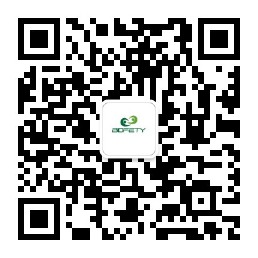 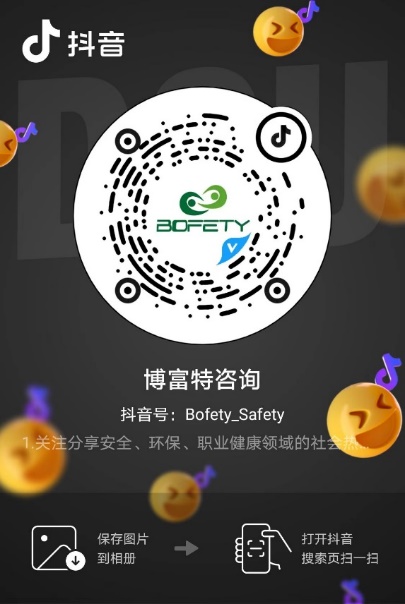 如需进一步沟通
↓↓↓
联系我们 | 15250014332 / 0512-68637852
扫码关注我们
获取第一手安全资讯
抖音
微信公众号